Cours de Français
aula 30
Niveau débutant
Cours de Français – Niveau Débutant
Situer dans le temps : l’heure / expressions de temps
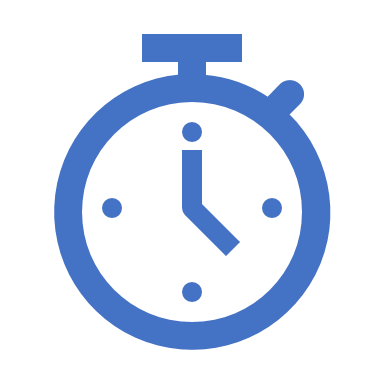 aula 30
Cours de Français – Niveau Débutant
aula 30
Cours de Français – Niveau Débutant
aula 30
Cours de Français – Niveau Débutant
aula 30
Cours de Français – Niveau Débutant
aula 30
Cours de Français – Niveau Débutant
D’habitude, je fait mon petit déjeuner pendant le matin.
Plus tard, je te visite chez toi.
Depuis quand étudiez-vous le français ?
J’étudie le français depuis 3 ans.
J’étudie le français depuis 2009.
aula 30
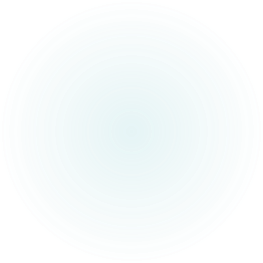 Cours de Français – Niveau Débutant
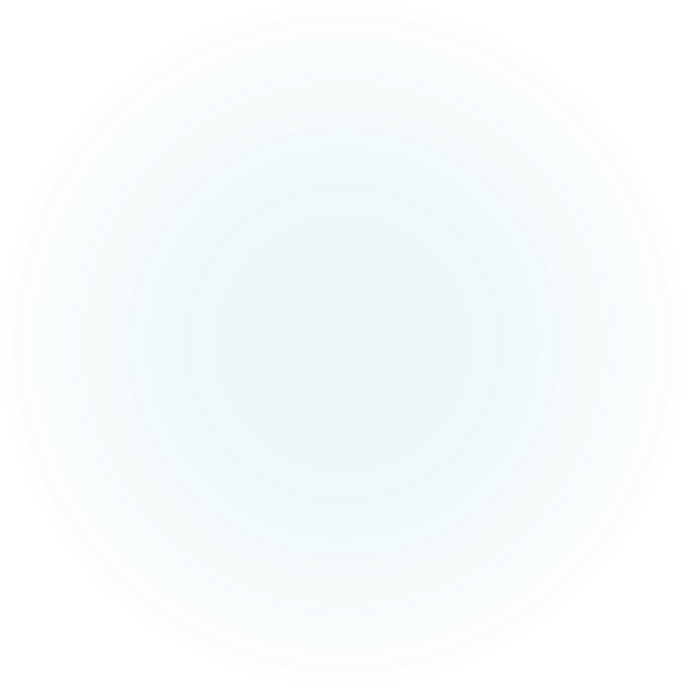 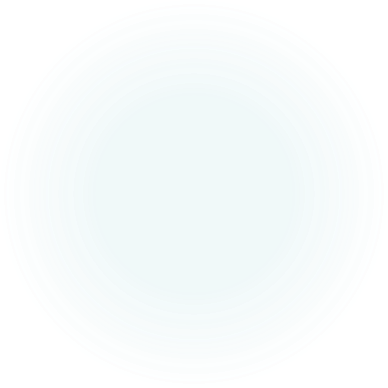 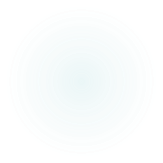 aula 30
Cours de Français – Niveau Débutant
Il est une heure.                              Il est deux heures.Il est trois heures.Il est quatre heures.Il est cinq heures.Il est six heures.Il est sept heures.Il est huit heures.Il est neuf heures.Il est dix heures.Il est onze heures.Il est midi.
aula 30
Cours de Français – Niveau Débutant
Il est treize heures.Il est quatorze heures.Il est quinze heures.Il est seize heures.Il est dix-sept heures.Il est dix-huit heures.Il est dix-neuf heures.Il est vingt heures.Il est vingt et une heures.Il est vingt-deux heures.Il est vingt-trois heures.Il est minuit.
aula 30
Il est une heure cinq.  -- 1:05
Il est une heure dix.  -- 1:10
Il est une heure quinze. / Il est une heure et quart.   -- 1:15
Cours de Français – Niveau Débutant
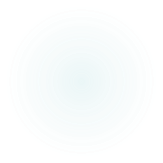 aula 30
Il est une heure trente. / Il est une heure et demie. – 1:30
Il est une heure trente-cinq. / Il est deux heures moins vingt-cinq. – 1:35
Il est une heure quarante. / Il est deux heures moins vingt. – 1:40
Il est une heure quarante-cinq. / Il est deux heures moins le quart. –1:45
Il est une heure cinquante. / Il est deux heures moins dix. –1:50
Cours de Français – Niveau Débutant
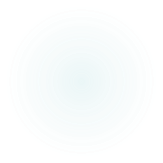 aula 30
Indicateurs de temps :
de 8 heures à 10 heures
du lundi au samedi
du 22 décembre au 27 janvier
de janvier à février
à partir de 9 heures
jusqu’à 11 heures
en mai, en juillet
le 29 juillet 2019
Cours de Français – Niveau Débutant
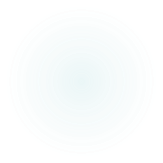 aula 30
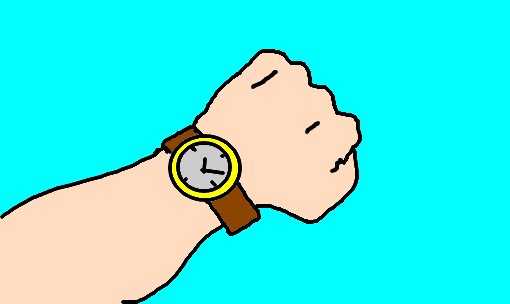 Cours de Français – Niveau Débutant
Quelle heure est-il ?
→ Il est 10 heures.
 
– Il est quelle heure ?
→ Il est dix heures.
 
Le cours commence à quelle heure ?
→ Le cours commence à 16 heures.
aula 30
Esta Foto de Autor Desconhecido está licenciado em CC BY-ND